Integrace vyhnanců v SRN a NDR
Ondřej David, 11. 3. 2025
Obsah
Charakteristika vyhnanců
Transport vyhnanců
Rozmístění vyhnanců
Integrace v SRN x NDR
Hlavní problémy
Hospodářský zázrak 50. let
Charakteristika vyhnanců
Přesídlené osoby (200 tis.)
Za války přesídlování cizinců do Německa jako pracovní síla
Po válce přesidlováni z Německa do západních zemí
Neo-refugees (200 tis.)
Noví uprchlíci ze zahraničí, cizinci
Političtí uprchlíci (1,5 mil.)
Uprchlíci ze sovětské okupační zóny
Proč? Kdo?
Vysídlenci (12,5 mil.)
Jedná se o největší skupinu vyhnanců
Reichsdeutsche x Volkdeutsche
Evakuované osoby (1 mil.)
Transport vyhnanců
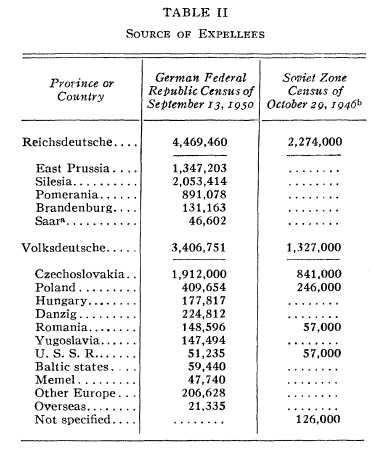 Rozhodnuto na Postupimské konferenci
Reichsdeutsche z Polska a SSSR (7,5 mil.)
Volksdeutsche hlavně z ČSR a Polska (5 mil.)
Při transportech špatné podmínky
Vznik „podtřídy“
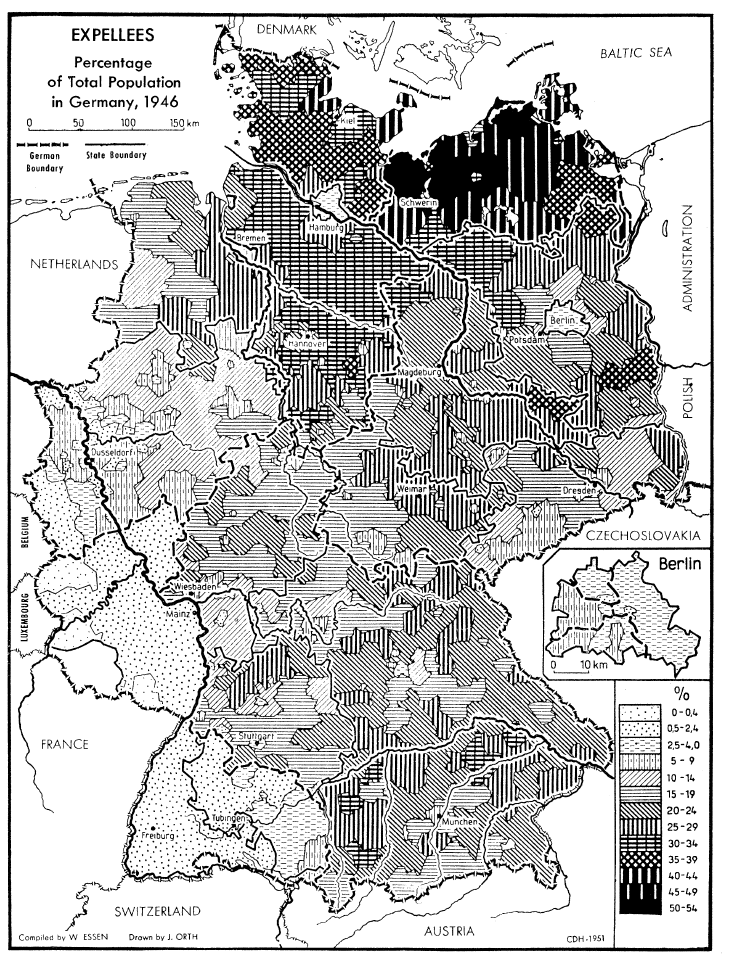 Jaké mohou být důvody nerovnoměrného rozmístění vyhnanců?
Nerovnoměrné rozmístění vyhnanců
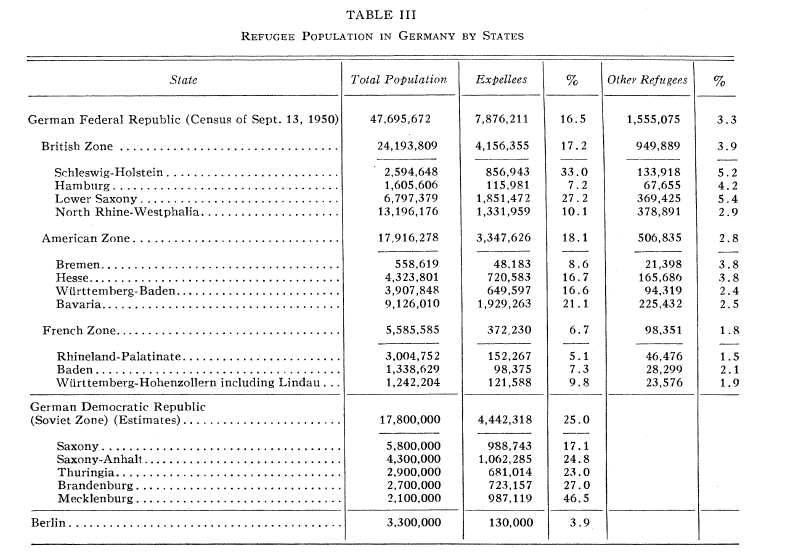 Blízko hranic
Baltské moře
Chybějící koordinace
Vybombardovaná města
Francouzská absence na Postupimské konferenci
Integrace v SRN
Vysidlování bráno jako křivda vůči Němcům
Stavění německého národa do role oběti
V rámci Německa vnímáni negativně
Do roku 1948 nedocházelo k integraci
Zákon o vyrovnání břemen
Povolení politické angažovanosti
Schopnost využít nové pracovní síly
Integrace v NDR
Zpočátku se více podílelo na integraci
Pozemková reforma
Opožděná městská a průmyslová výstavba
Nespokojenost vyhnanců
Oficiálně integrace dokončena 1950
Z vyhnanců viníci všeho
Vyhnanci se nechtěli integrovat
Problémy s bydlením a jídlem
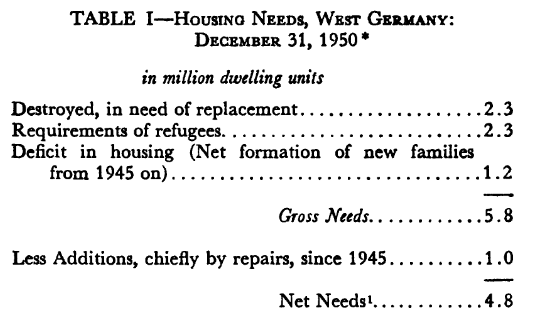 Nárust populace
Ztráta zemědělské půdy
Nepřístup k trhu za železnou oponou
Zničené domy bombardováním
Přítomnost okupačních jednotek
Dlouhé dojíždění za prací
Nezaměstnanost
U vyhnanců (12,4 %) mnohem vyšší než u místních (4,6 %)
Extrémní nárust venkovského obyvatelstva
Investice pro integraci do ekonomiky
Přesun průmyslu za lidmi x lidi za průmyslem
Nedostatek zemědělské půdy
Malé podniky
Hospodářský zázrak 50. let
Ministerstvo pro vyhoštěné
Zákon o vyrovnání břemen
50% kapitálová daň na všechny pozemky
Redistribuce vyhnanců
Masová výstavba bytů
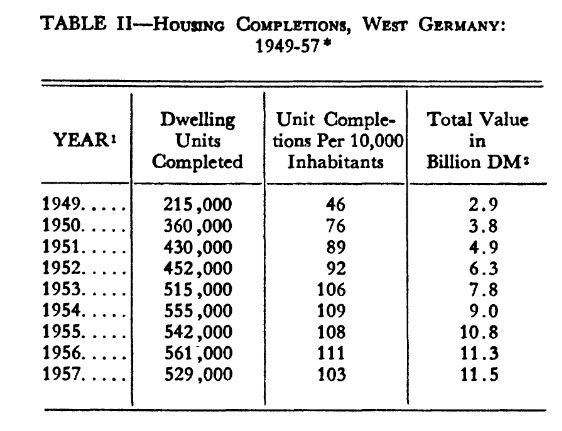 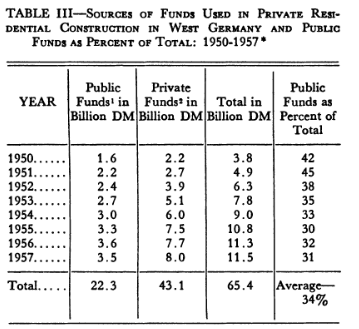 Proběhl by v Německu tak výrazný hospodářský růst, nebýt vyhnanců?
Zdroje
Harris, Chauncy D. a Gabriele Wülker „The Refugee Problem of Germany“. Economic Geography 29, č. 1 (leden 1953): 10-25, http://www.jstor.org/stable/142127 (staženo 10. října 2010).
Ther, Philipp „The Integration of Expellees in Germany and Poland after World War II: A Historical Reassessment“ Slavic Review 55, č. 4 (1996): 779-805, http://www.jstor.org/stable/2501238 (staženo 10. října 2010).
Wertheimer, Robert G. „The Miracle of German Housing in the Postwar Period“. Land Economics 34, č. 4 (listopad 1958): 338-345, https://www.jstor.org/stable/3144545 (staženo 10. března 2025).
Fischer, Jan. „Vyhnanci ve Spolkové politice v období let 1945 - 1955“. Bakalářská práce, Univerzita Karlova, 2006.